团标解读
BUSINESS REPORT OR PLAY FOR WORK
汇报人：第一PPT
标准简介
01
/
目录
02
/
通用评价要求
03
专业评价要求
/
标准简介
等级划分
服务资质方向
网络空间安全服务规范包含通用评价要求和专业能力评价要求。通用评价要求包含基本资格、基本能力，如机构资信、财务资信、人员状况、办公场所、从业时间、经营业绩、管理制度、合同管理、保密管理、专业工具等，具体要求见第6章。不同方向的专业能力要求各不相同，各方向具体要求见附录A-L。依据服务机构的基本资格、基本能力和专业能力分为一级、二级、三级、四级，其中四级最高，一级最低。
通用评价要求
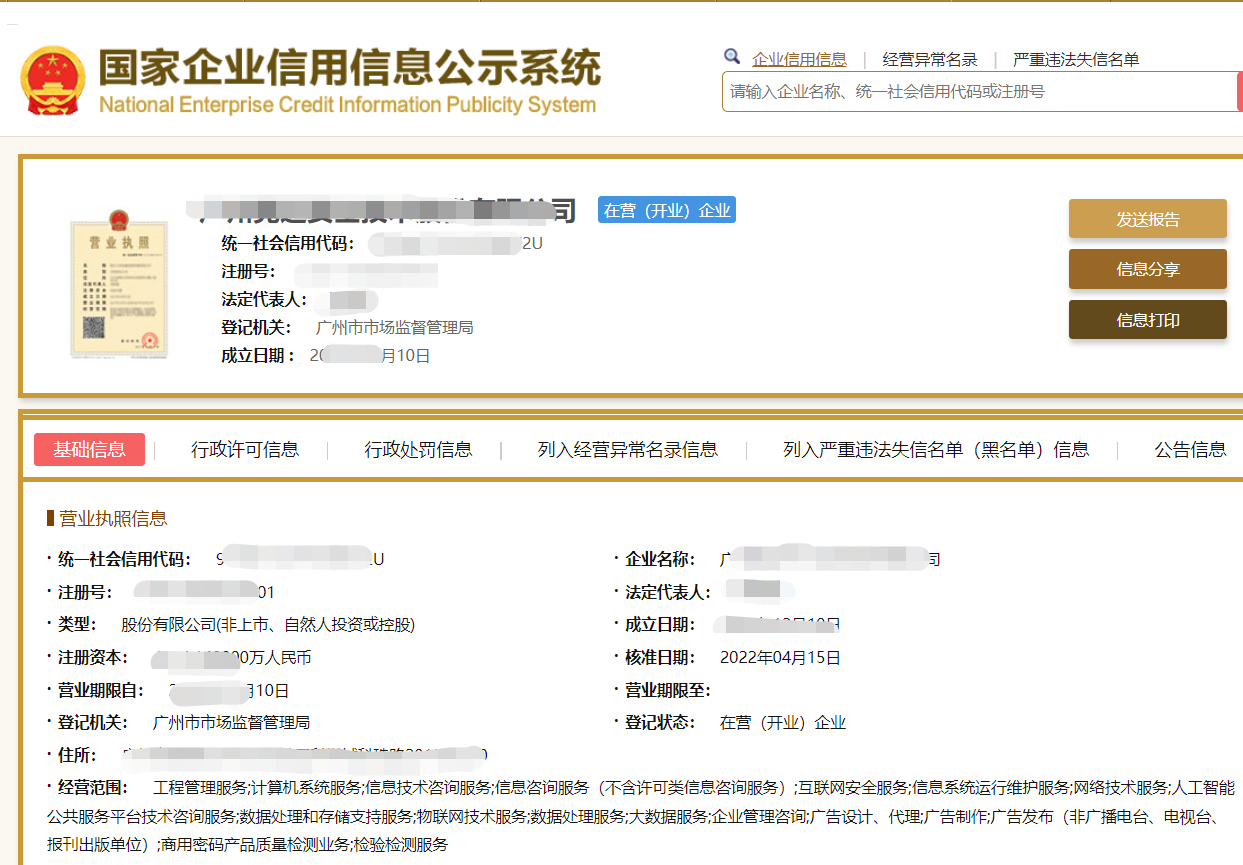 通用要求-机构资信
通用评价要求
财务资信
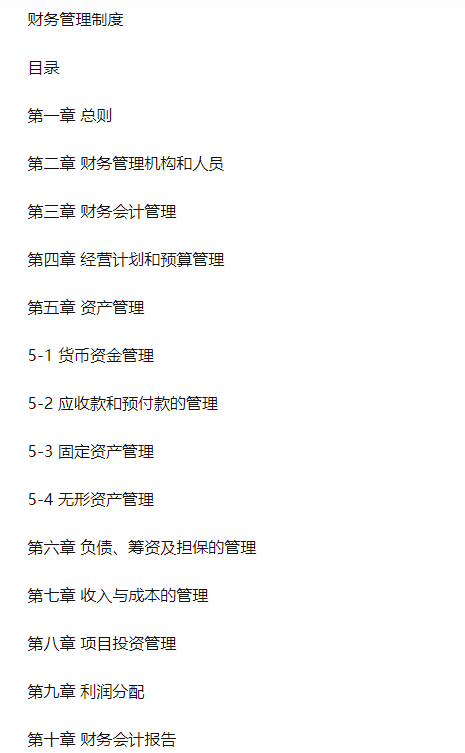 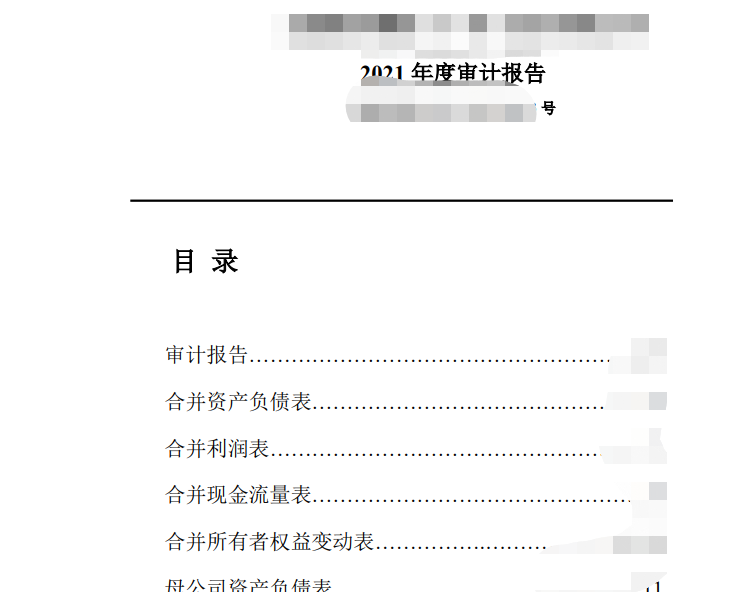 通用评价要求
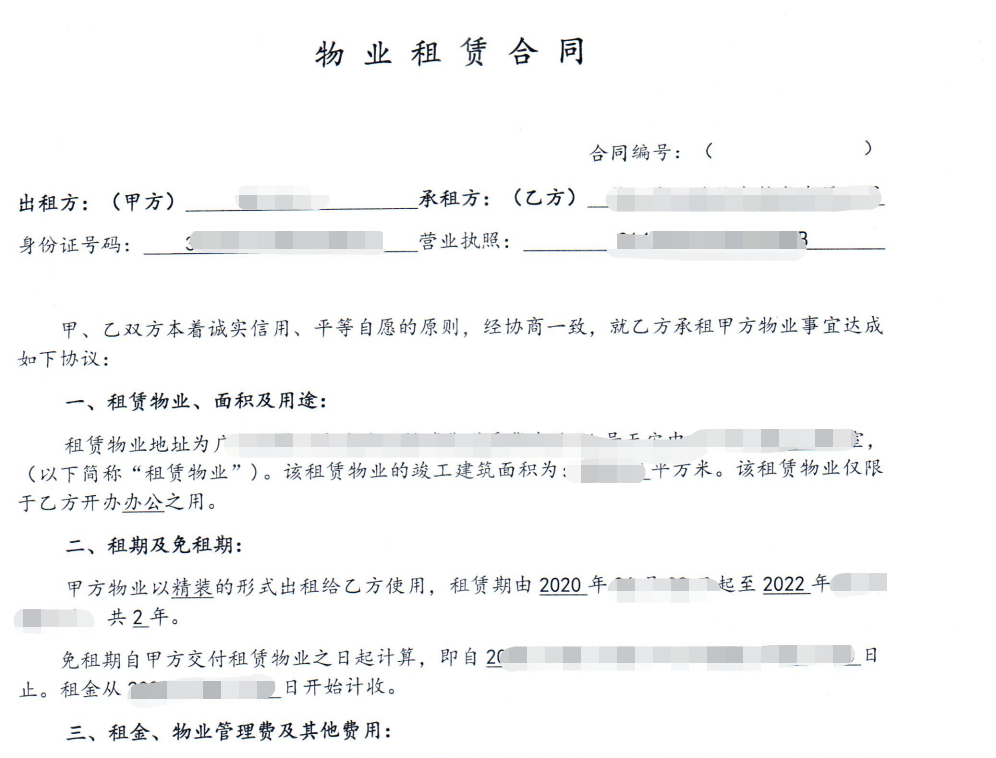 办公场所
通用评价要求
财务资信
通用要求评价
从业时间
经营业绩
通用要求评价
管理制度
请在此处添加具体内容。
通用要求评价
保密制度、合同管理制度
专业评价要求
应急响应
（1）回顾并完善整个处理时间的过程并进行总结
（2）形成事故报告为服务对象提出安全建议
（1）现场实施人员的确定
（2）此案长勘察确定检测方案并进行实施
确定和认可根除方案并进行抑制的实施
总结阶段
根除阶段
准备阶段
恢复阶段
检测阶段
抑制阶段
基本
要求
（1）应急响应领导小组准备工作
（2）应急响应实施小组准备工作
（3）应急响应日常运行小组准备工作
确定和认可恢复方案并进行抑制的实施
确定和认可抑制方案并进行抑制的实施
应急响应-基本要求
应急响应-准备阶段
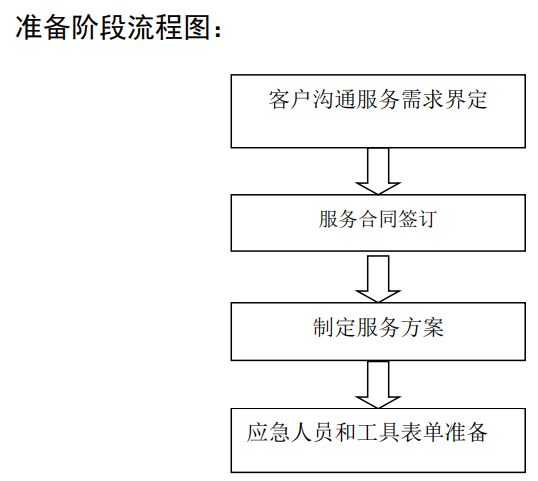 应急响应-检测阶段
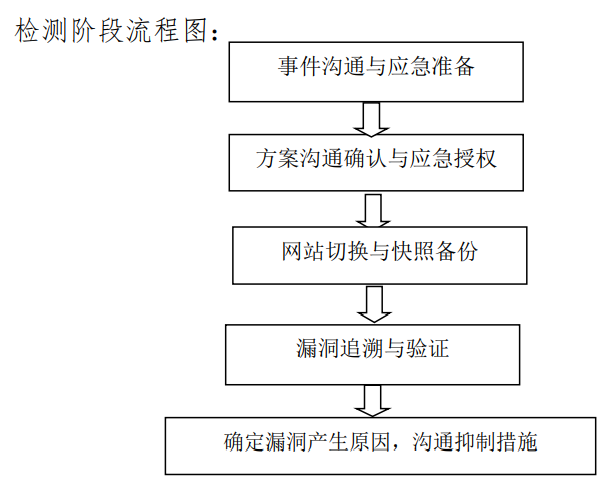 应急响应-抑制阶段
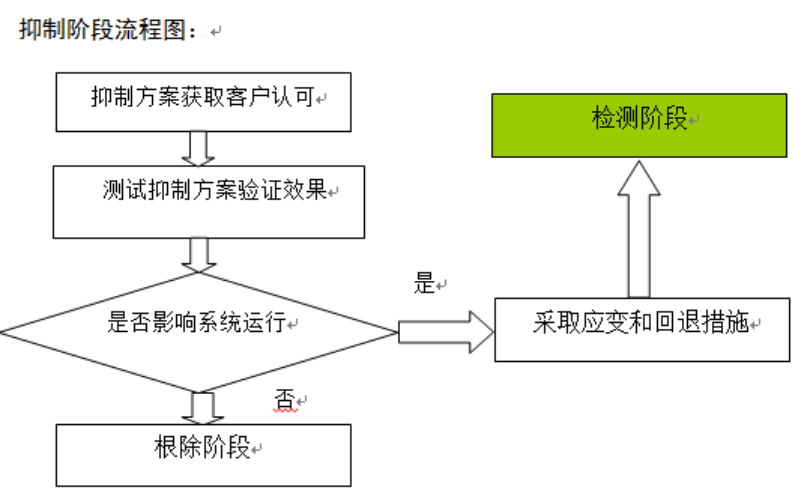 应急响应-根除阶段
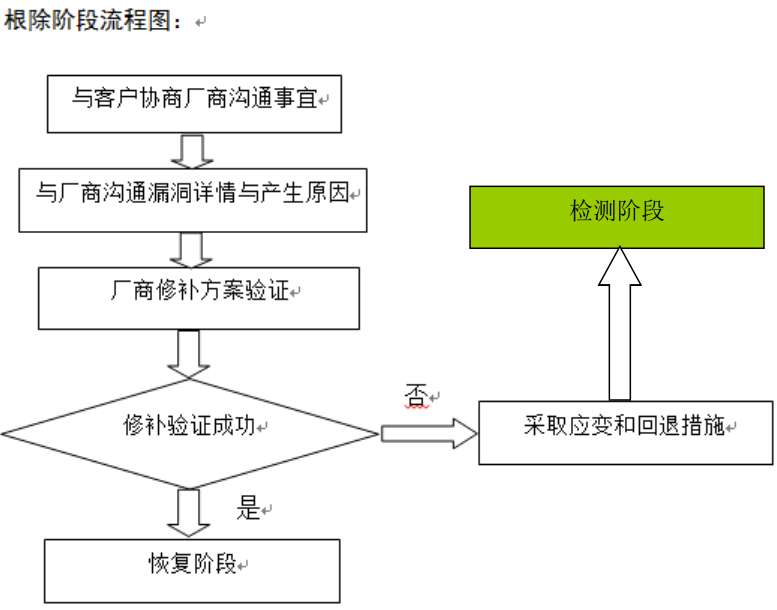 应急响应-恢复阶段
应急响应-恢复阶段
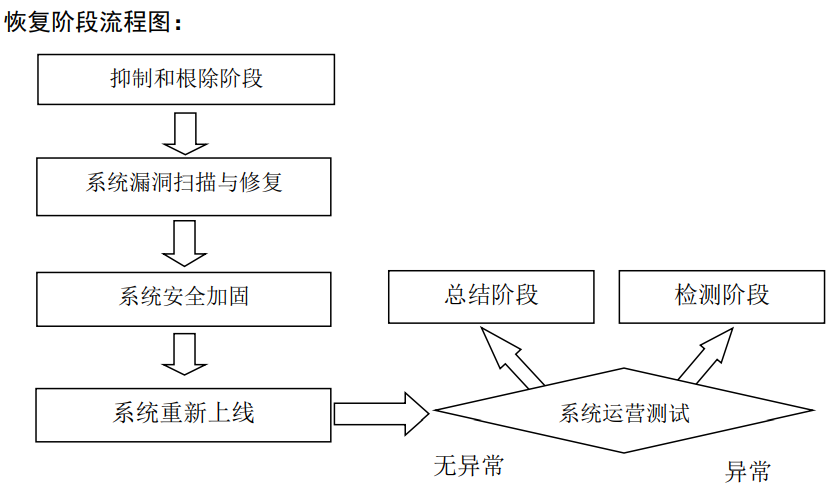 应急响应-总结阶段
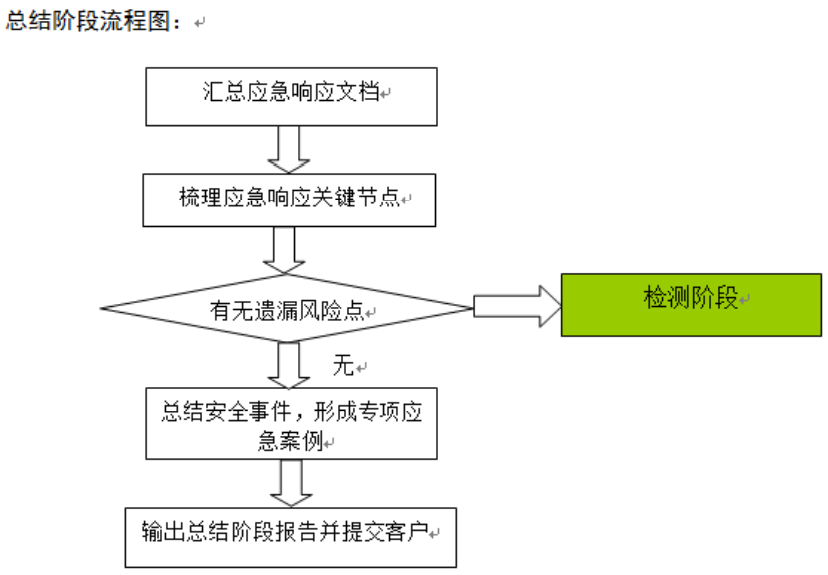 安全运维-准备阶段
改进
阶段
基本
要求
方案
设计
评审
阶段
实施
阶段
准备
阶段
安全运维-基本要求
PPT模板 http://www.1ppt.com/moban/
安全运维-准备阶段
PPT模板 http://www.1ppt.com/moban/
安全运维-方案设计
PPT模板 http://www.1ppt.com/moban/
安全运维-实施阶段
PPT模板 http://www.1ppt.com/moban/
安全运维-评审阶段
PPT模板 http://www.1ppt.com/moban/
安全运维-改进阶段
PPT模板 http://www.1ppt.com/moban/
谢谢观看
BUSINESS REPORT OR PLAY FOR WORK
汇报人：覃丽娟